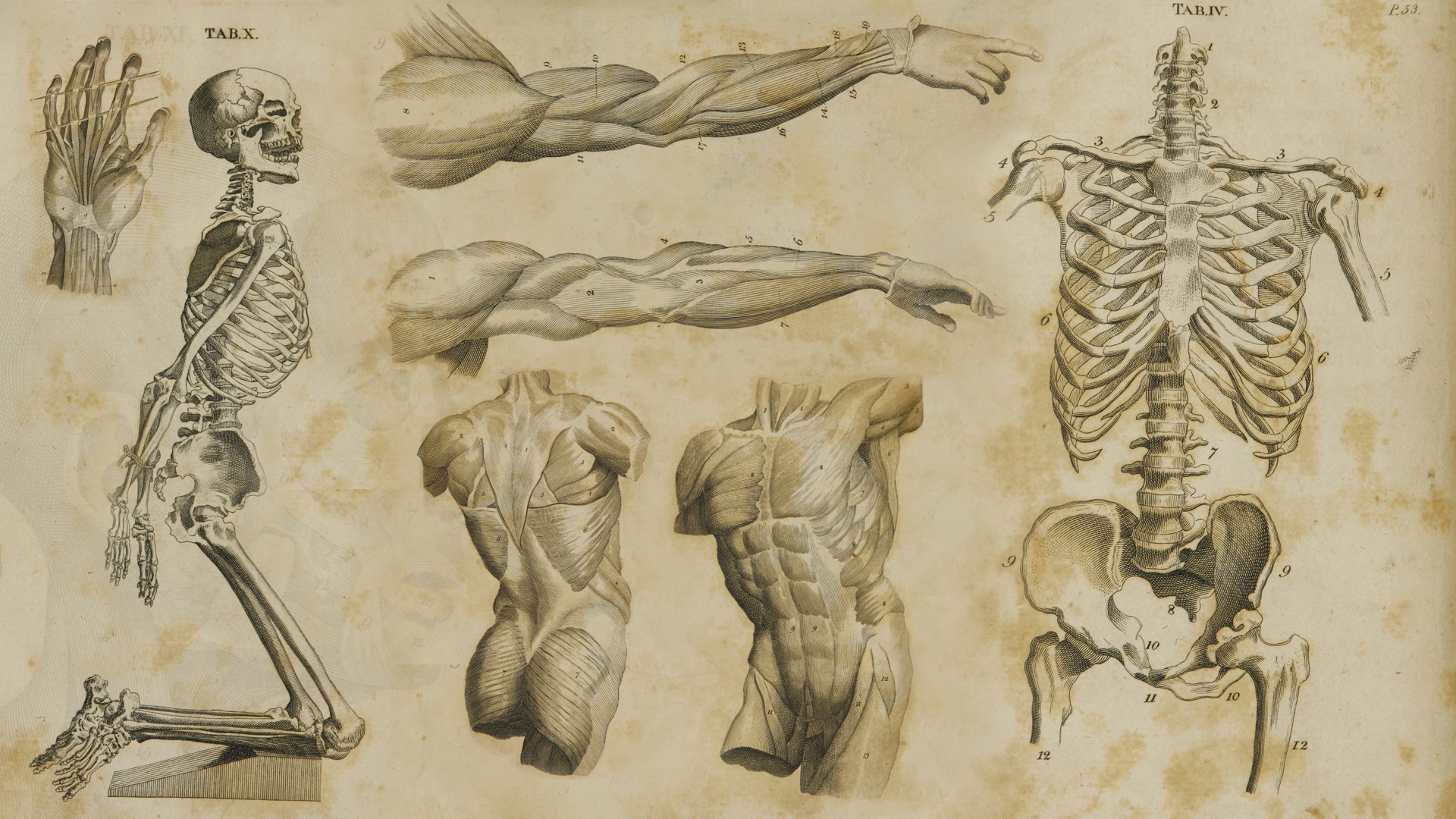 The Anatomy 
of Appreciation
Genius Project // Human Anatomy
Rhea Mayekar
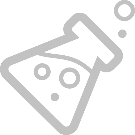 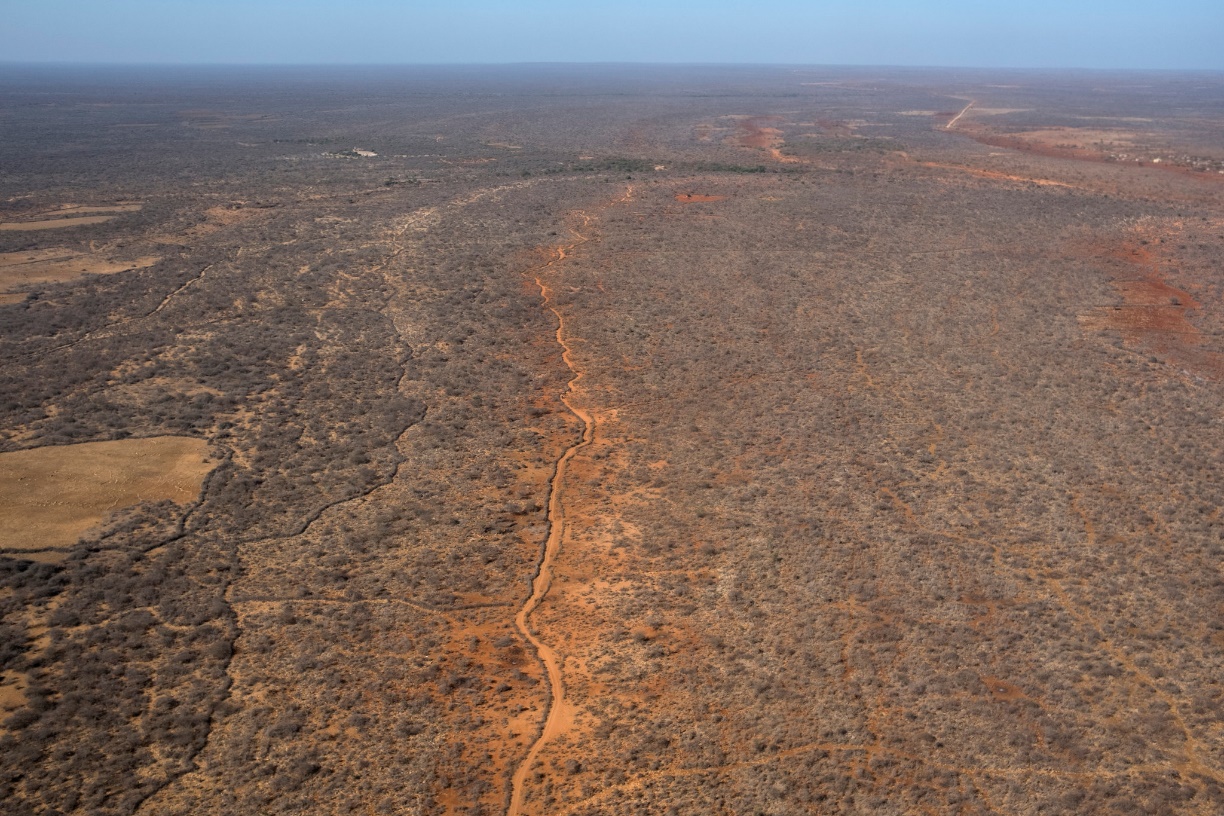 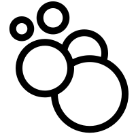 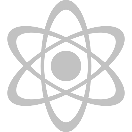 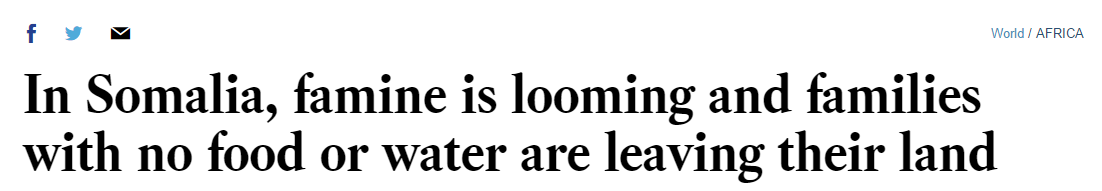 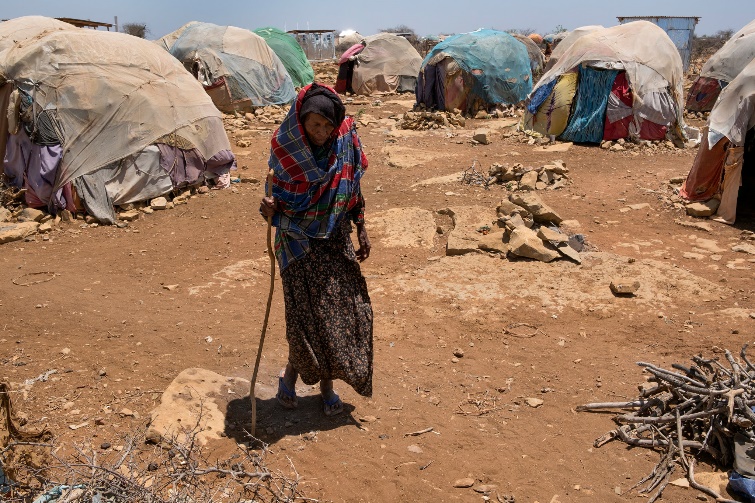 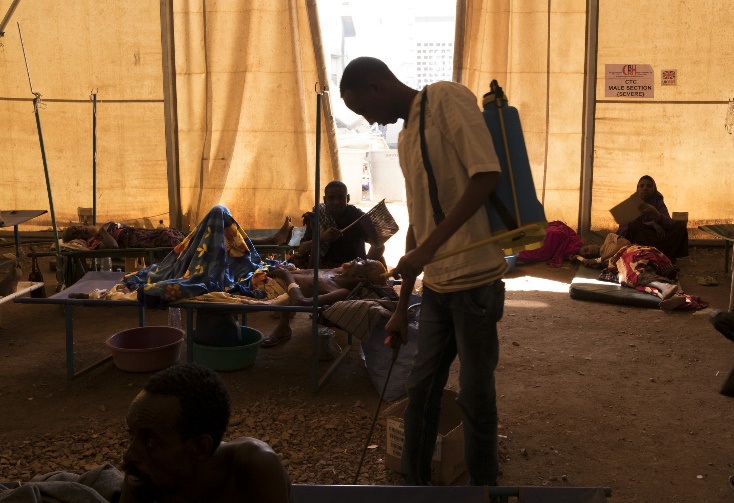 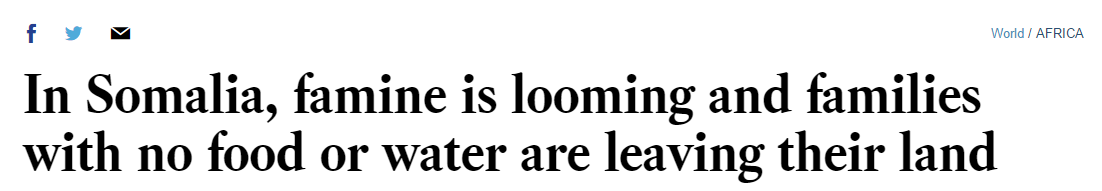 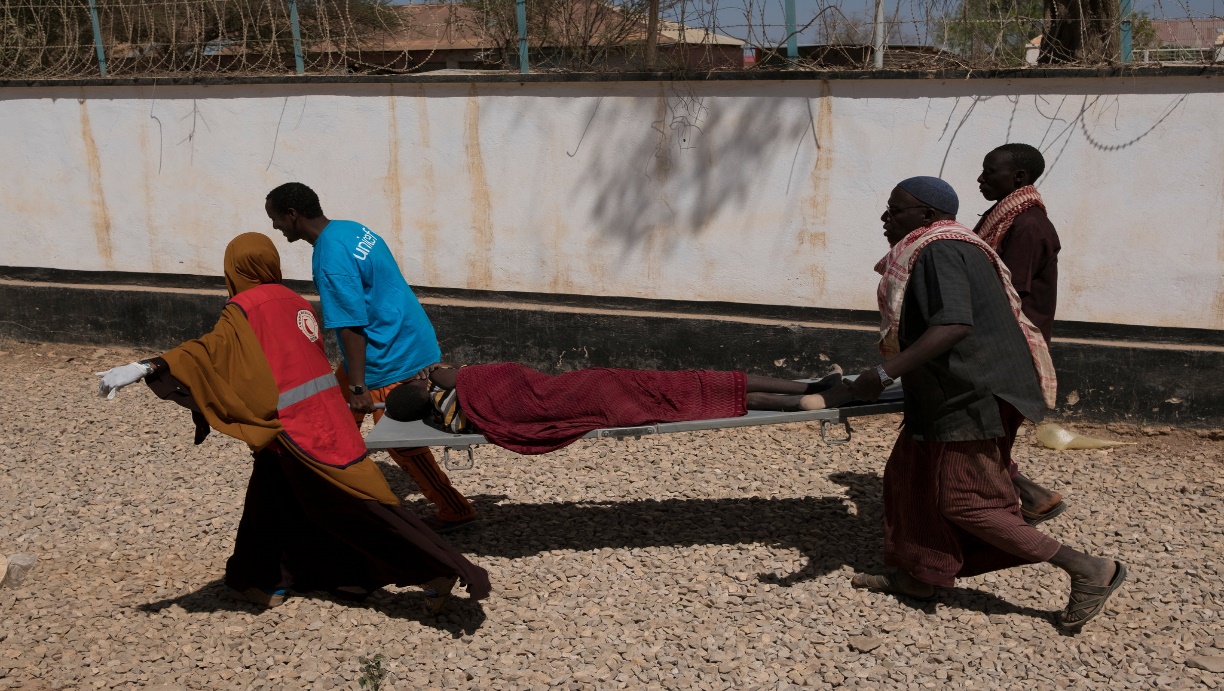 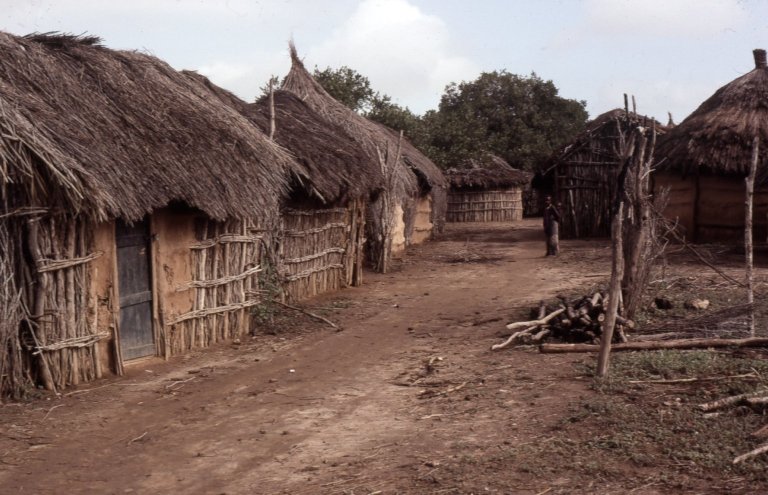 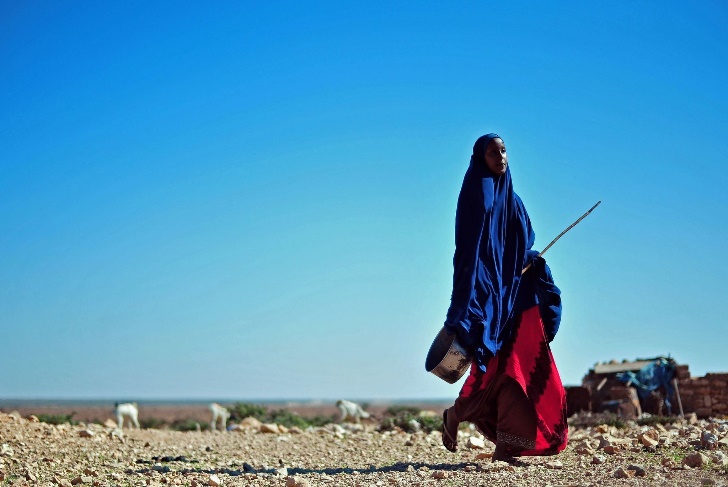 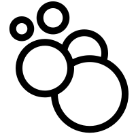 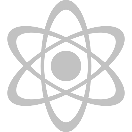 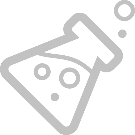 .
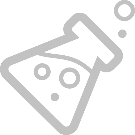 1
CIRCULATORY SYSTEM
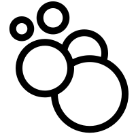 .
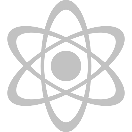 2
RESPIRATORY SYSTEM
.
3
URINARY SYSTEM
.
4
NERVOUS SYSTEM
.
5
LYMPHATIC SYSTEM
.
6
SKELETAL SYSTEM
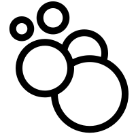 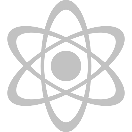 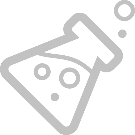 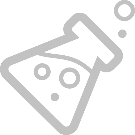 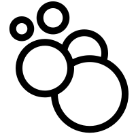 A WORK IN PROGRESS, NOT PERFECTION
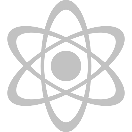 68%
33%
100%
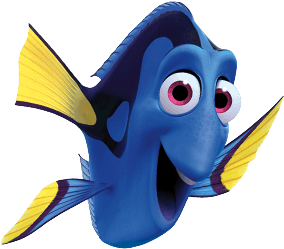 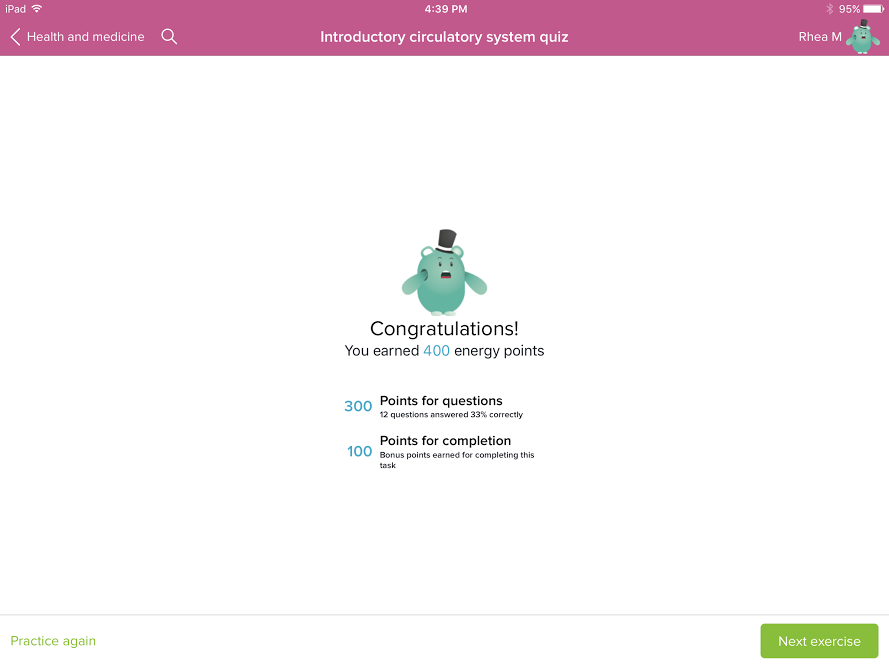 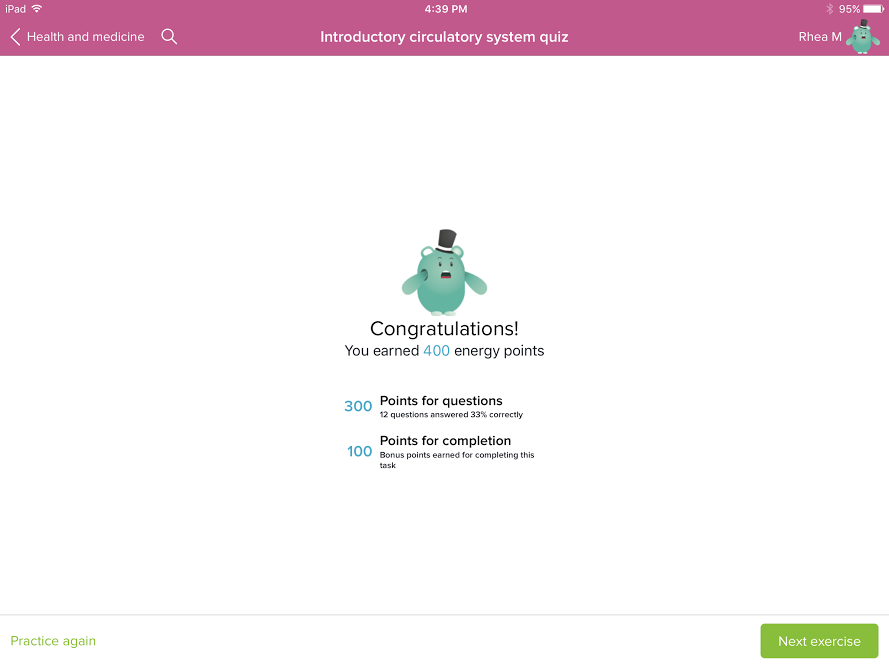 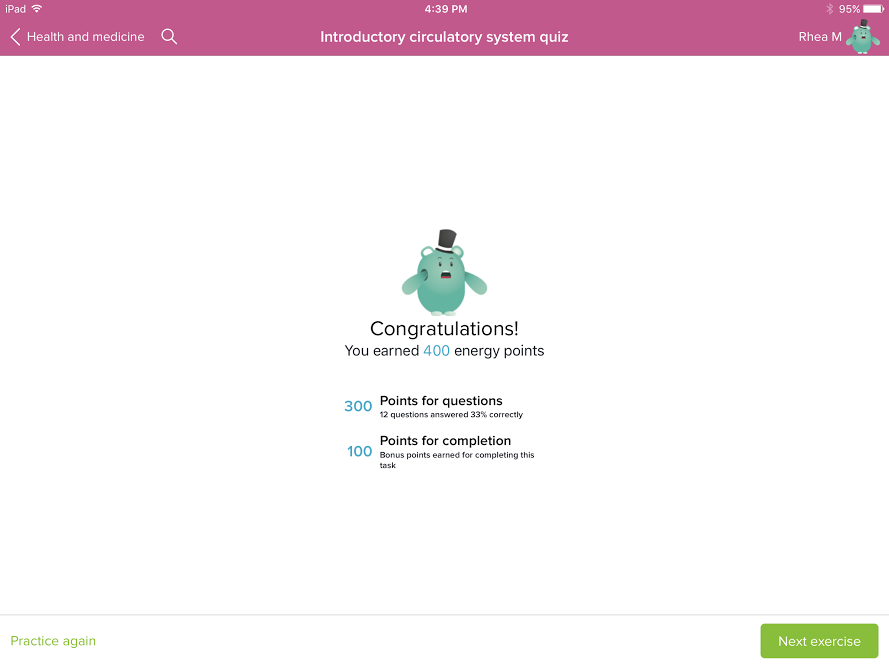 68% correctly
100% correctly
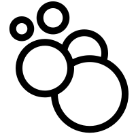 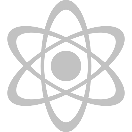 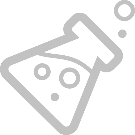 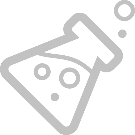 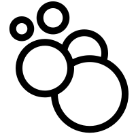 READY, SET, GO…
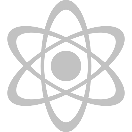 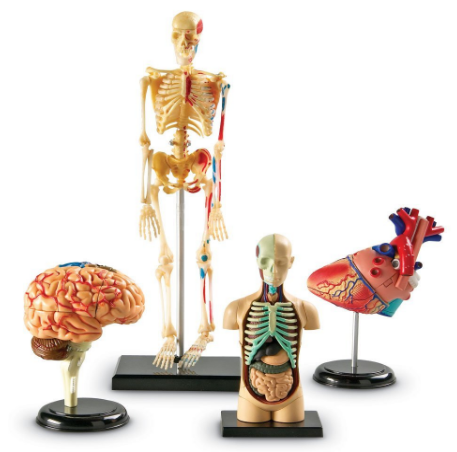 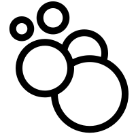 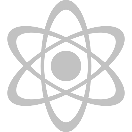 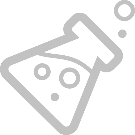 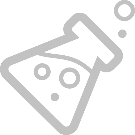 Nervous System
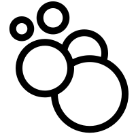 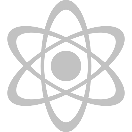 Circulatory System
Respiratory System
Gastrointestinal System
Lymphatic System
Endocrine/Reproductive System
Urinary System
Muscular/Skeletal System
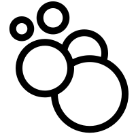 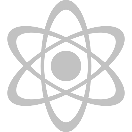 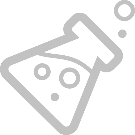 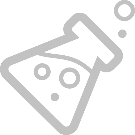 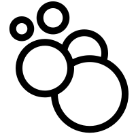 Brain
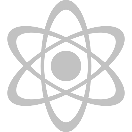 Heart
Lungs
Stomach
Liver
Spleen
Kidney
Pancreas
Large/Small Intestine
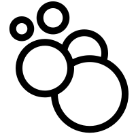 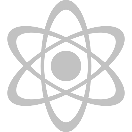 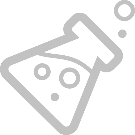 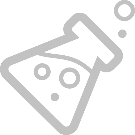 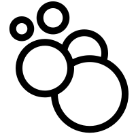 MAYO CLINIC FINDINGS
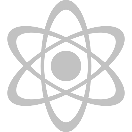 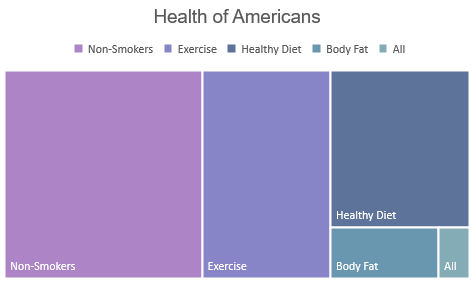 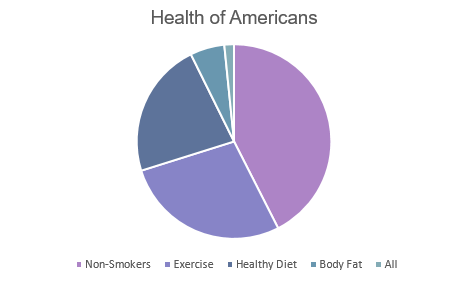 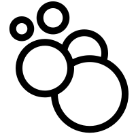 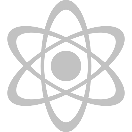 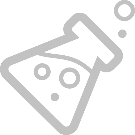 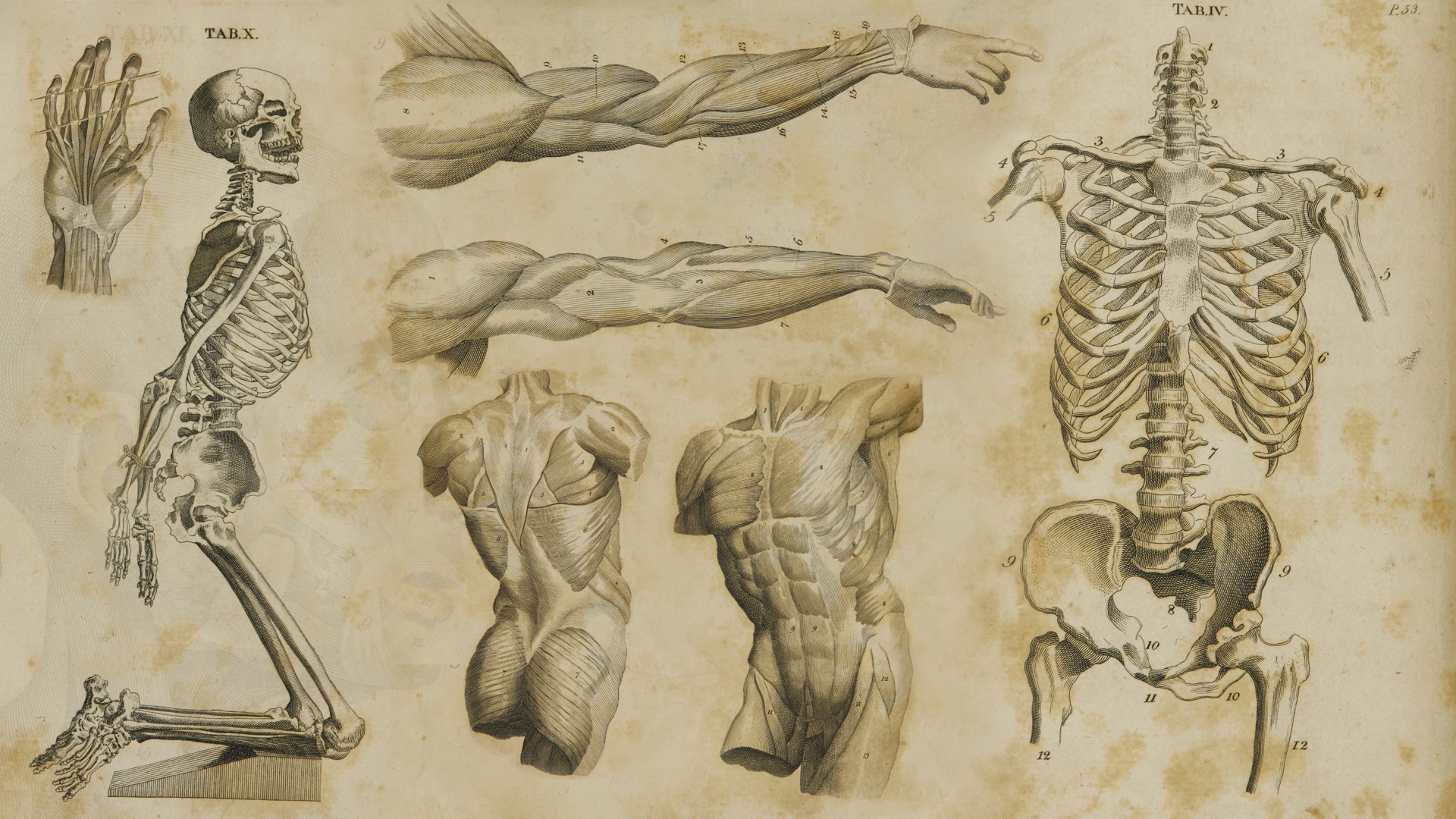 LEARNING TO APPRECIATE WHAT WE TAKE FOR ADVANTAGE
SCHOOL
LIFE
YOURSELF
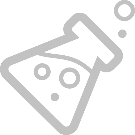 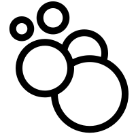 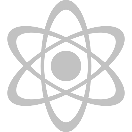 APPRECIATION 101
KEEP A JOURNAL
PAY ATTENTION
BE PRESENT – BE INFORMED
START SMALL
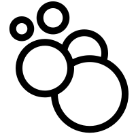 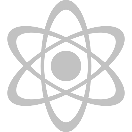 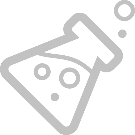 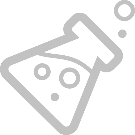 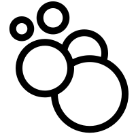 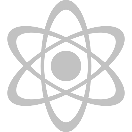 ALERTNESS
APPRECATION
ENTHUSIASM
OPTIMISM
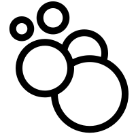 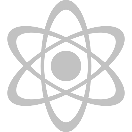 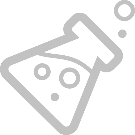 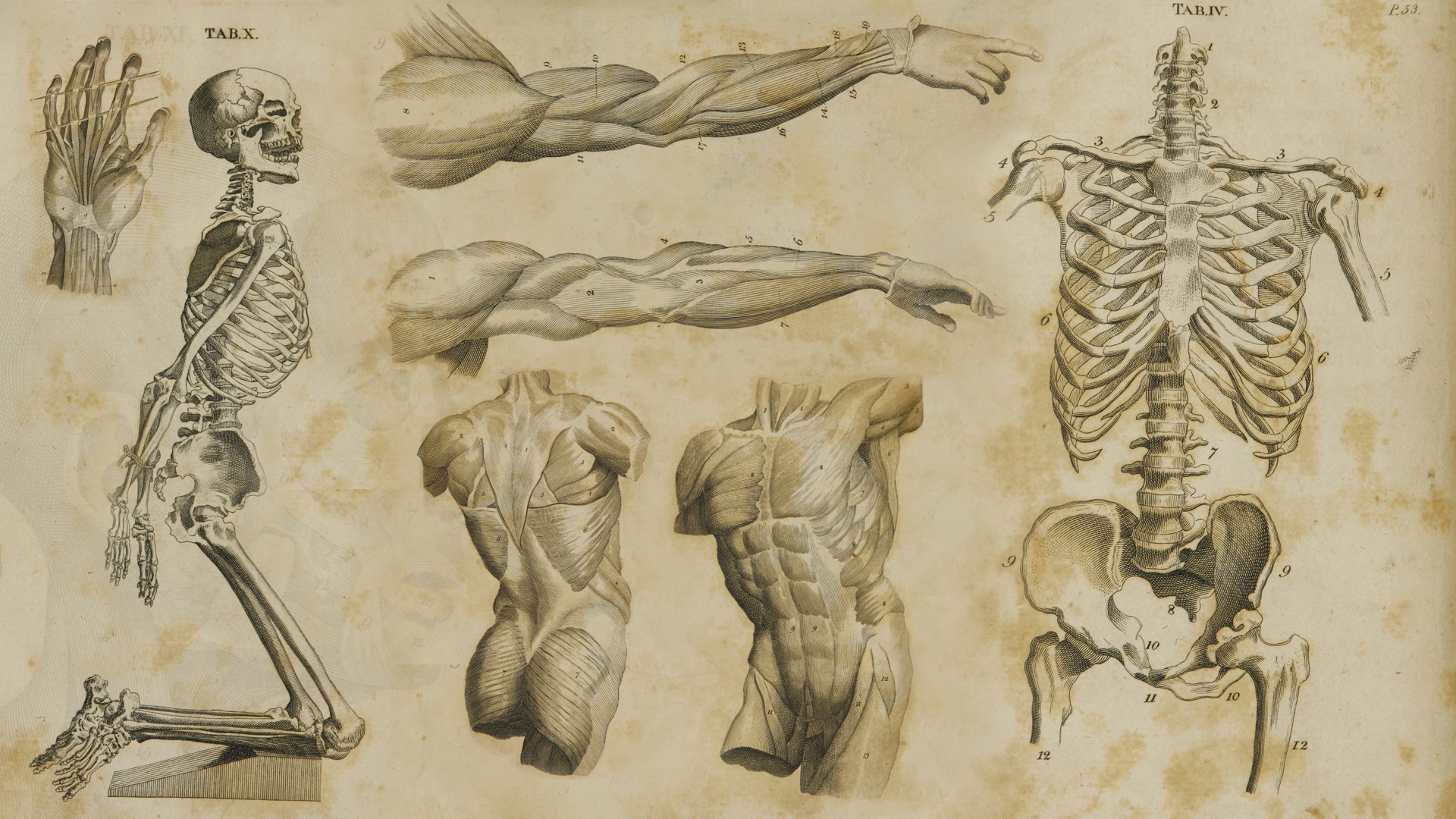 “
WE ALWAYS WANT WHAT WE DON’T HAVE.
“